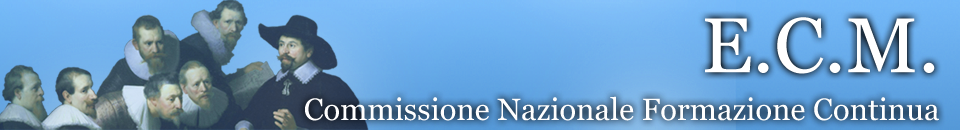 ACCREDITAMENTO STANDARD
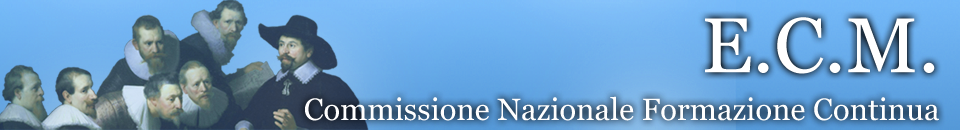 Provider accreditati provvisoriamente nelle CNFC aprile, giugno, luglio 2010
90
4
86
Provider per i quali è stata attivata la funzione di accreditamento
Provider per i quali non è stato possibile attivare la funzione di accreditamento (cancellati, cessazione attività etc.)
Provider per i quali è stata attivata la funzione di accreditamento (86)
1
77
6
Provider che rinunciano all'accreditamento standard
Provider in stato di aggiornamento documentale
2
Provider che hanno validato la domanda di accreditamento
Provider per i quali non sono ancora decorsi i termini dei 90 giorni
Provider che hanno validato la domanda di accreditamento (77)
32
45
Provider visitati
Provider con visita programmata
Provider con visita programmata (32)
7
25
Provider che hanno chiesto il rinvio
Provider in attesa di visita
Provider  visitati (45)
11
30
4
Integrazione documentale in corso
Integrazione documentale (rivalutati)
Casi specifici
Codice 0: esito positivo


Codice 1: criticità